Теорема синусов
Геометрия, 9 класс
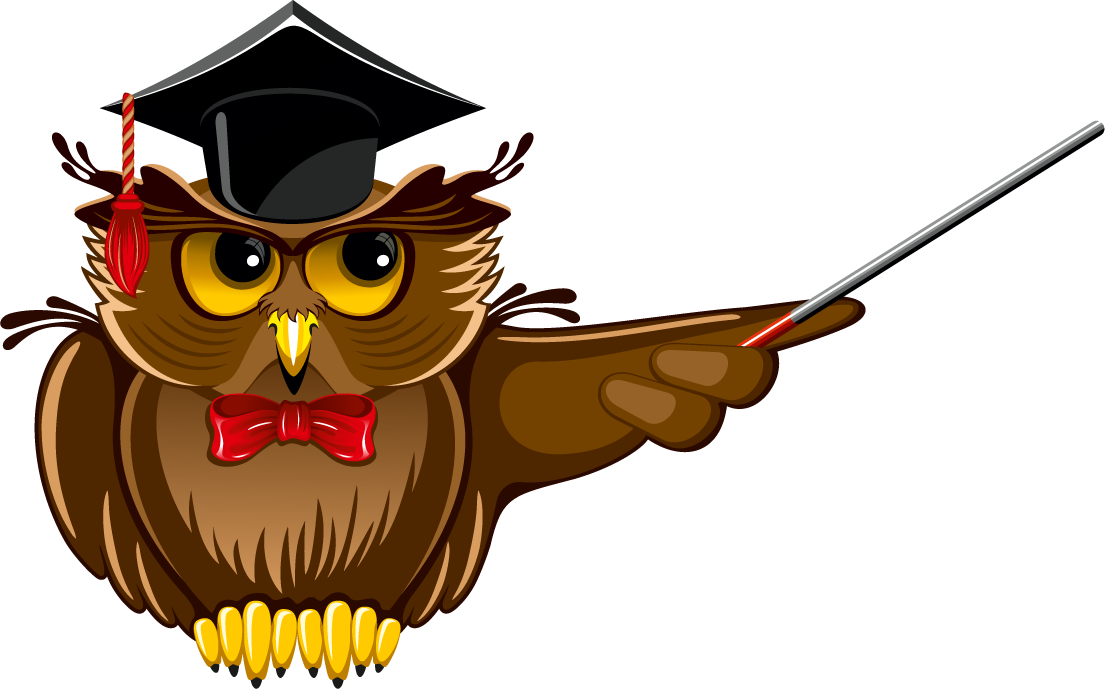 Задача 1. Найдите площадь треугольника
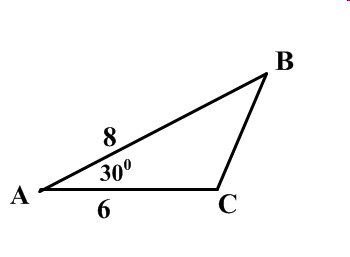 Ответ: S = 12
Задача 2. Найдите высоту параллелограмма, проведённую к стороне АD.
C
B
120˚
4
8
A
D
Ответ: h = 2 √3
Задача 3. Найдите площадь равнобедренного треугольника, если его боковая сторона равна 2 см, а угол при основании 15˚.
B
2
15˚
A
С
Ответ: S = 1
Теорема синусов
Стороны треугольника пропорциональны синусам противолежащих углов.
c
a
b
=
=
sin A
sin B
sin C
A
b
c
С
B
a
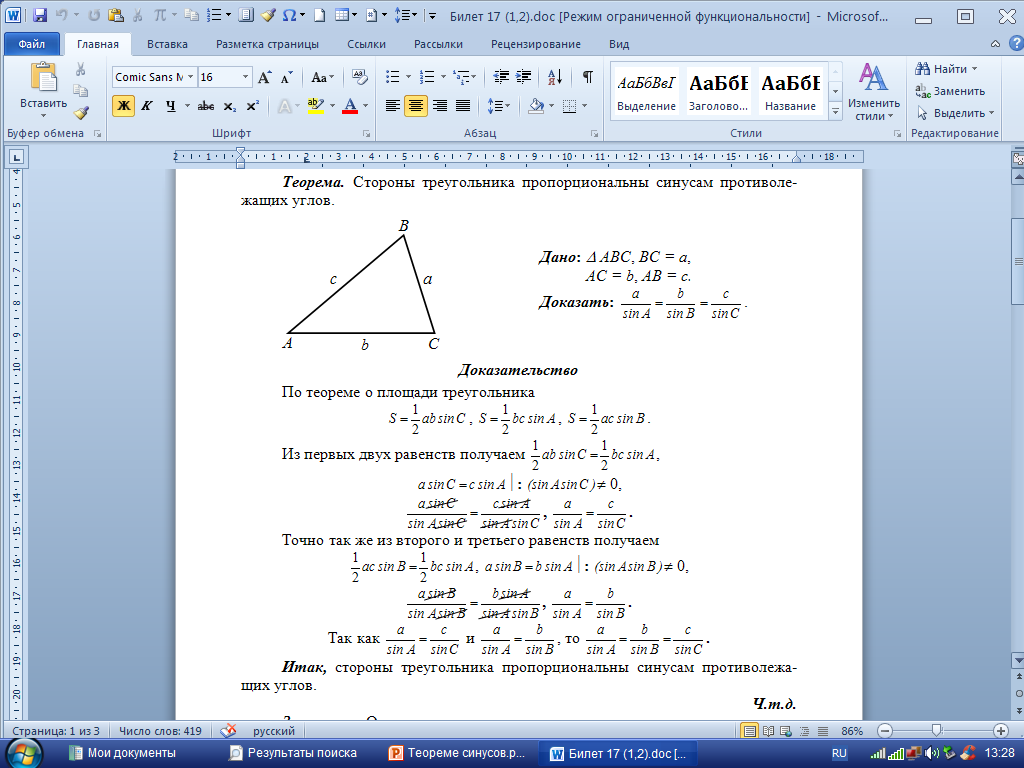 Следствие из теоремы синусов
Отношение стороны треугольника к синусу противолежащего угла равно диаметру описанной окружности (или двум радиусам)
c
a
b
2R
=
=
=
=
sin A
sin B
sin C
A
b
c
О
R
С
B
a
B
600
?
750
A
C
4
B
?
600
C
A
Ответ: 45°
Задача 6. Найдите ∠N, если PC = 4, СN = 6,  ∠P = 60°.
C
4
6
60°
?
P
N
В
450
С
A
2
В
450
С
А
?
D
Ответ: 4
Дома:
1) Найдите площадь параллелограмма, если его диагонали равны 10 см и 8 см и угол между ними  равен 60˚.
2) Найдите sin∠K  ∆AKD, если BD = 8, DС = 6,             ∠D = 45°, ∠C = 30°.
3)
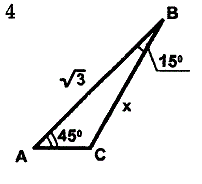 4)
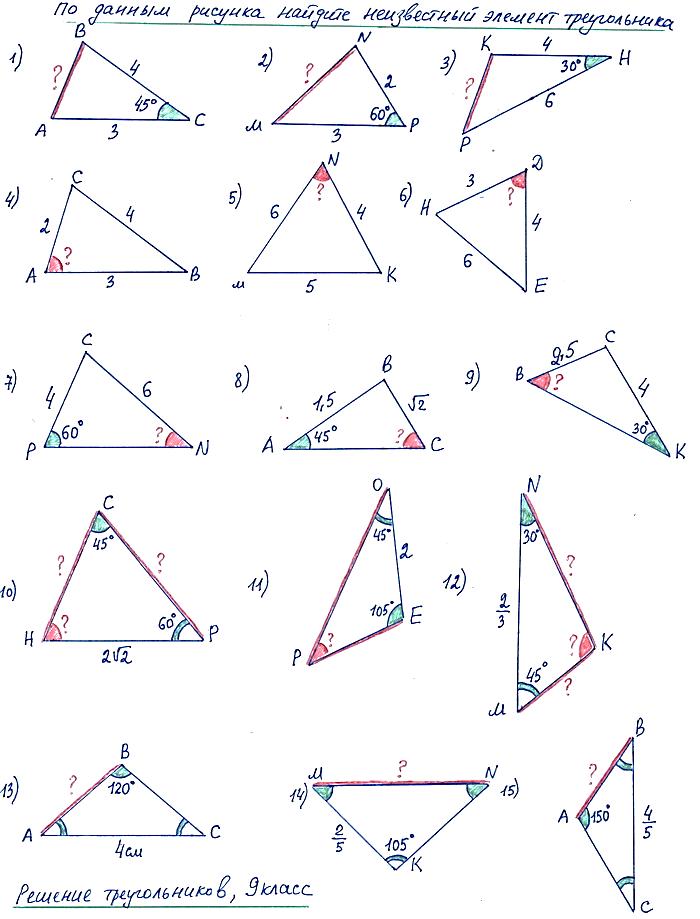 Дома: Решение
1) Найдите площадь параллелограмма, если его диагонали равны 10 см и 8 см и угол между ними  равен 60˚.
8
10
600
2) Найдите sin∠K  ∆AKD, если AC = 12,     KС = 9,  ∠A = 45°.
K
?
9
45°
A
C
12